2024. 04. 29.
2024년 4월 안전보건 전사 회의
목차
1
전사 안전보건 확보 현황
안전사고 발생 현황
2
3
안전보건 관련 이슈사항
4
전달사항
1. 전사 안전보건 확보 현황
[Speaker Notes: + 종사자 의견청취 추가]
2-1. 안전사고 발생 현황
16
14
8
8
2
◎ 2024년 4월 안전사고 발생 현황
  - 사업부문 별 현황


      
 
 - 재해유형 별 현황
[Speaker Notes: 월별 사고 현황 비교]
2. 당사 안전사고 사례
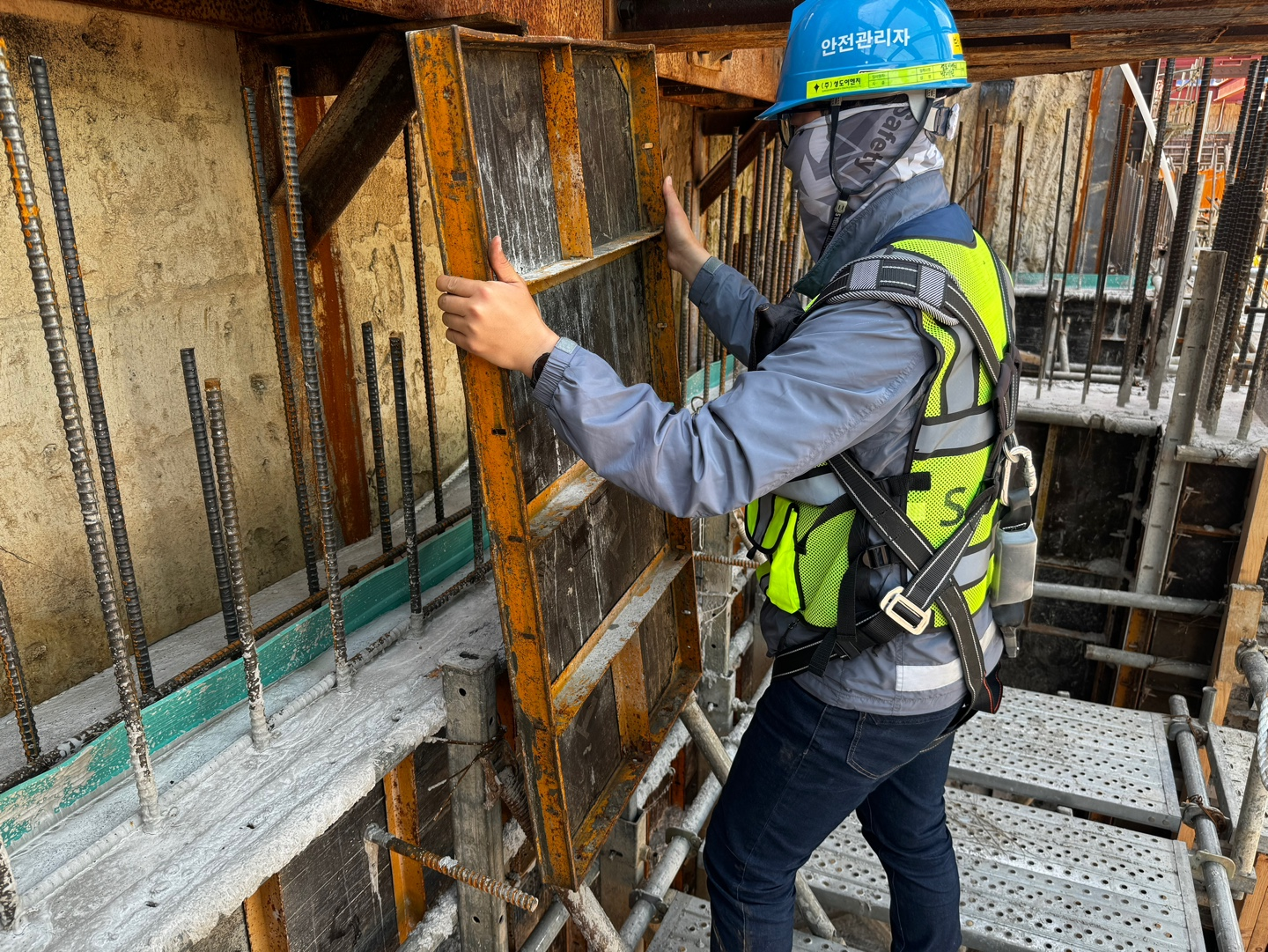 2. 당사 안전사고 사례
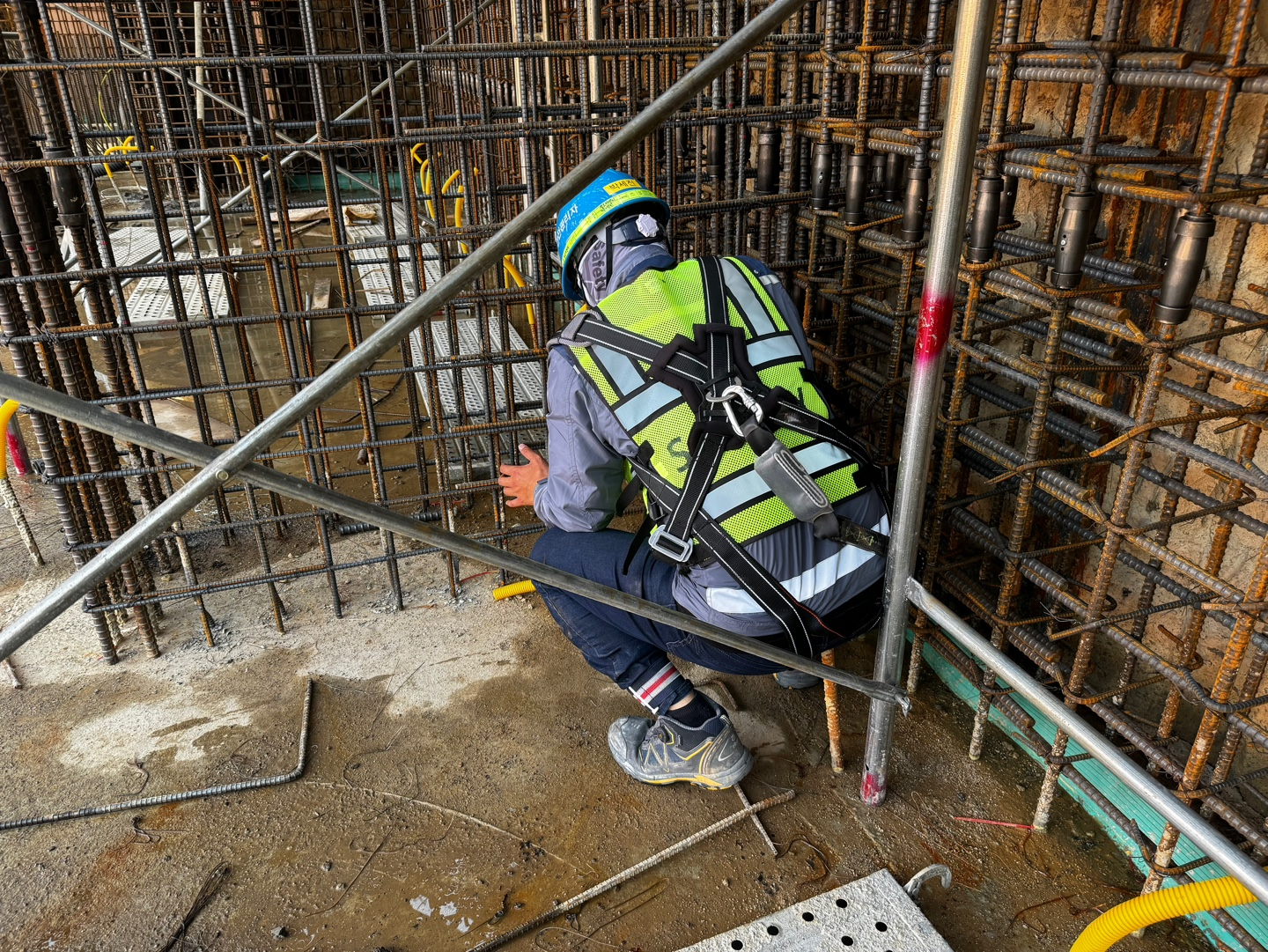 3-1. 2023년도 산재보험료 정산
* 산재 건 수에 따른 수지율 및 보험료 추이
3-2. 협력업체 안전부서장 간담회
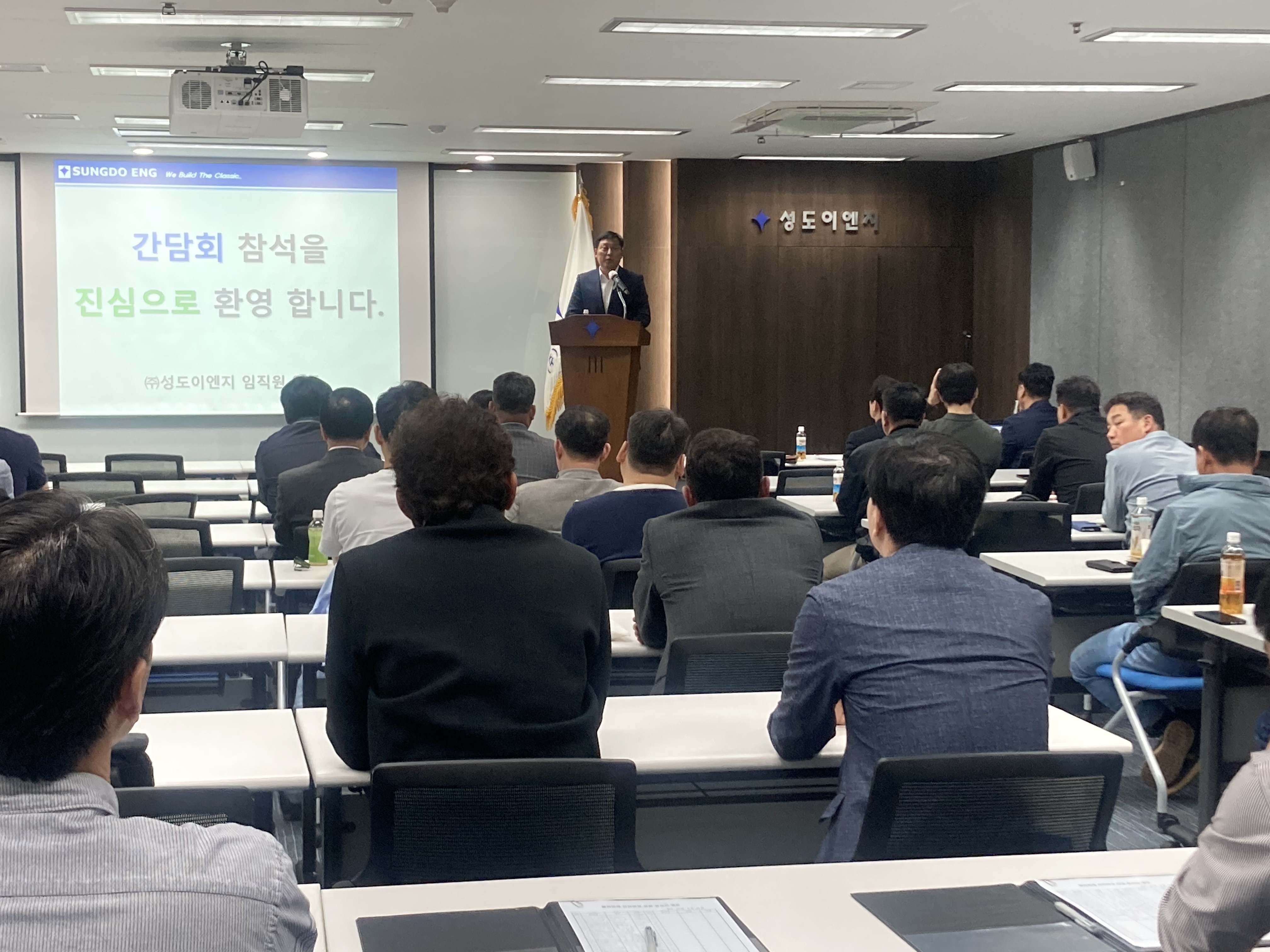 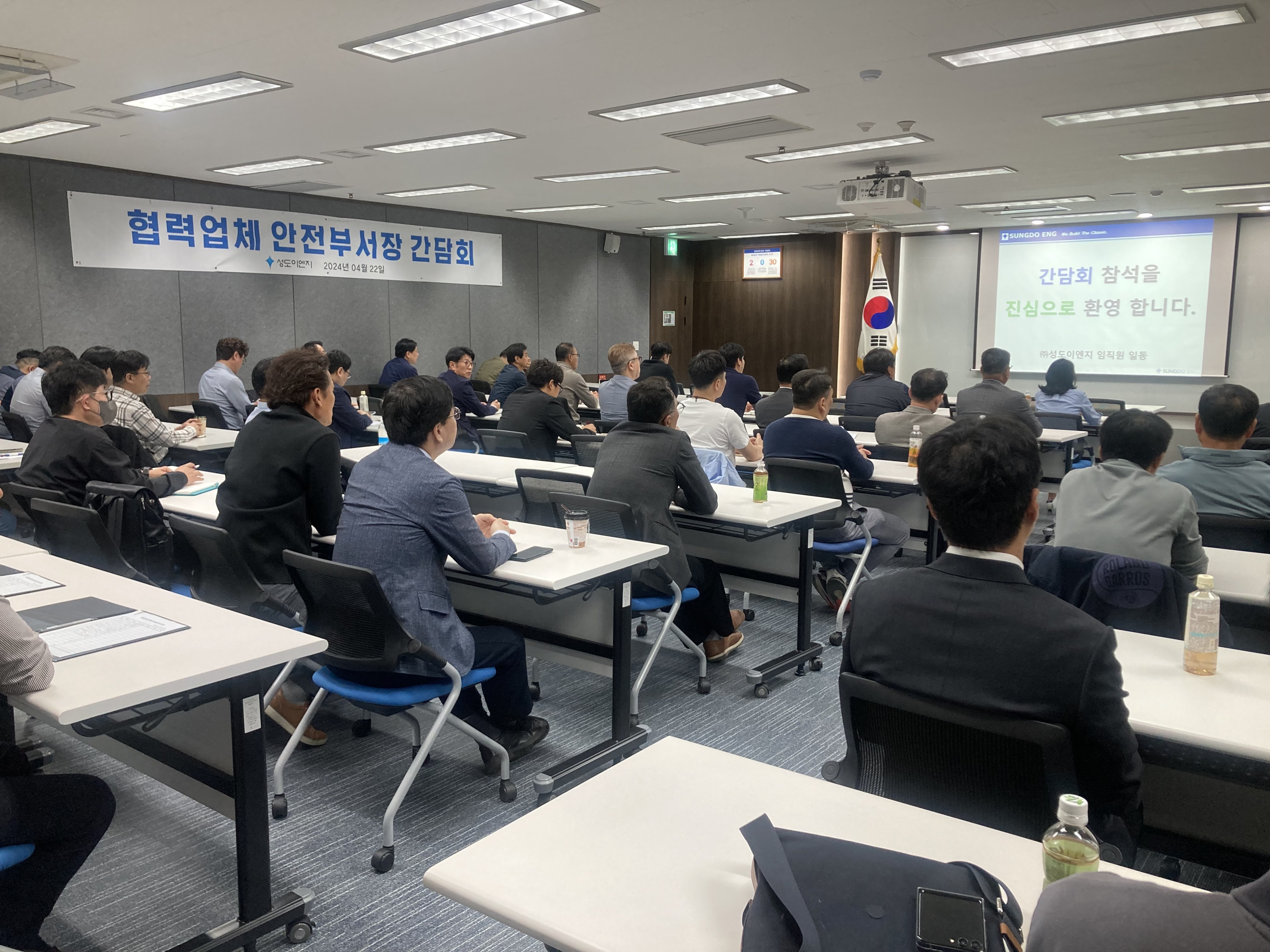 3-3. 관리감독자 위험성평가 교육 실시
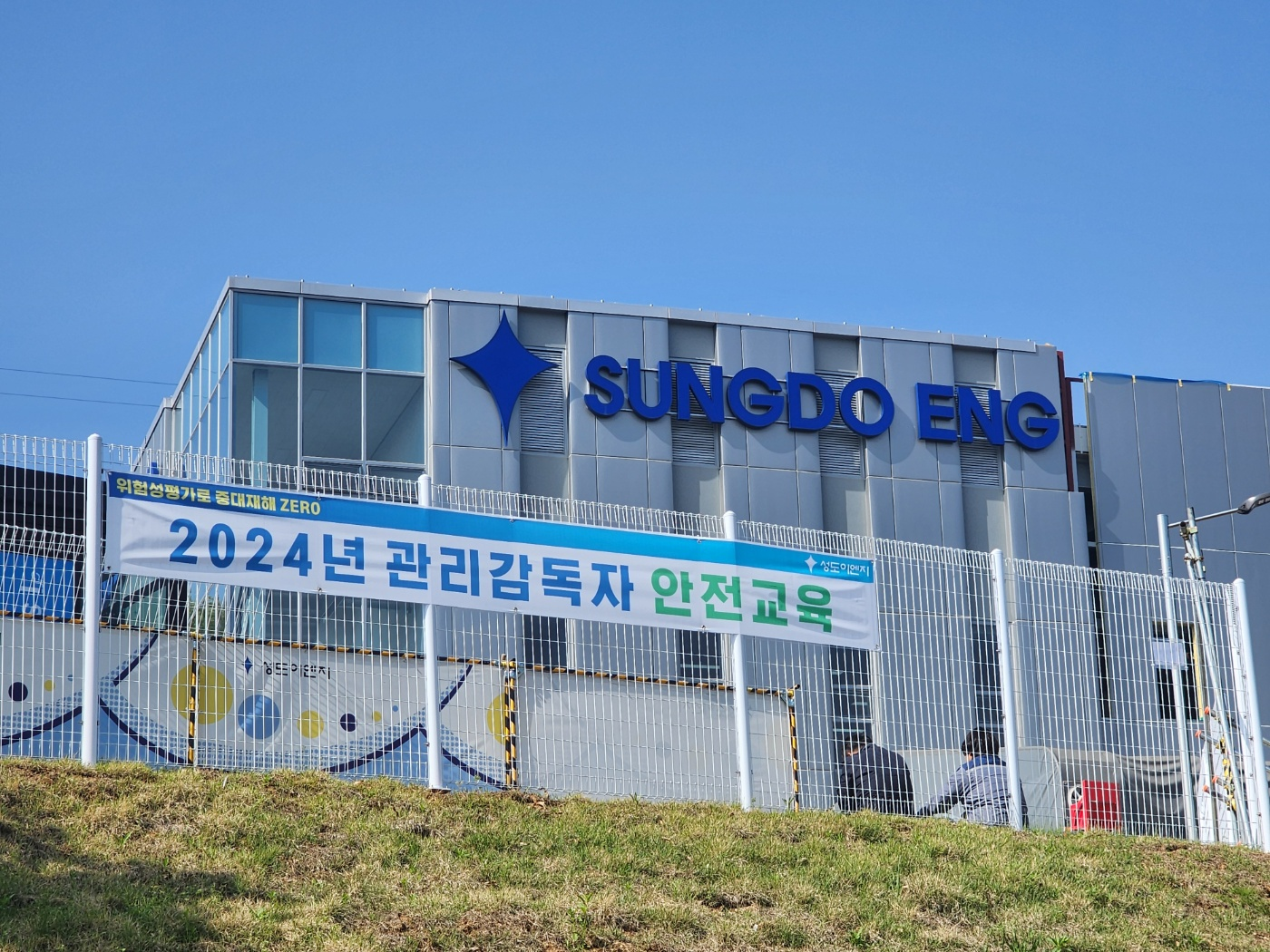 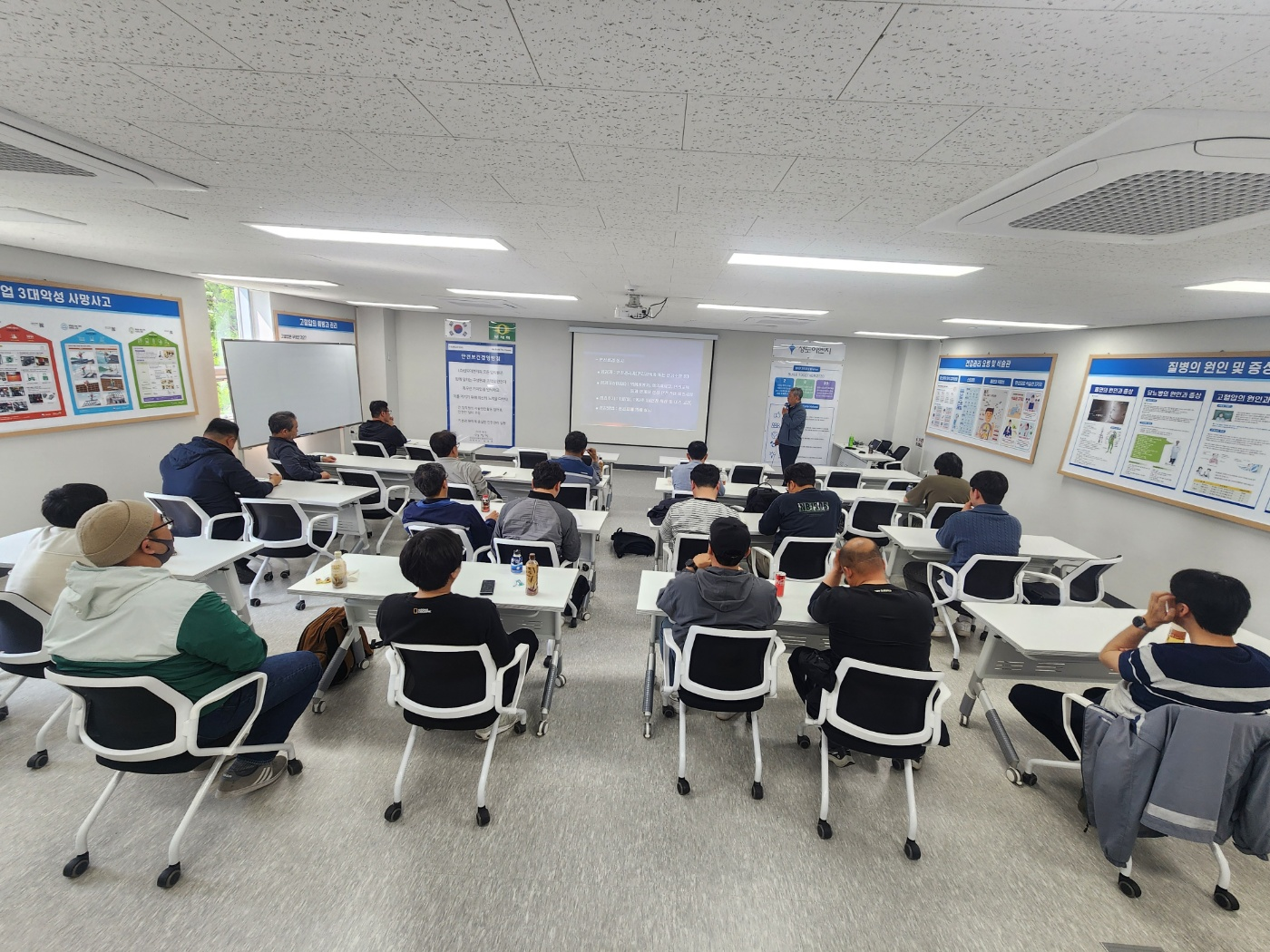 3-4. 본사 임원 안전점검의 날 참석 현황 (기간 : 2023년 1월 ~ 2024년 4월)
3-5. 안전 시설물(안전난간) 설치 기준 준수의 건
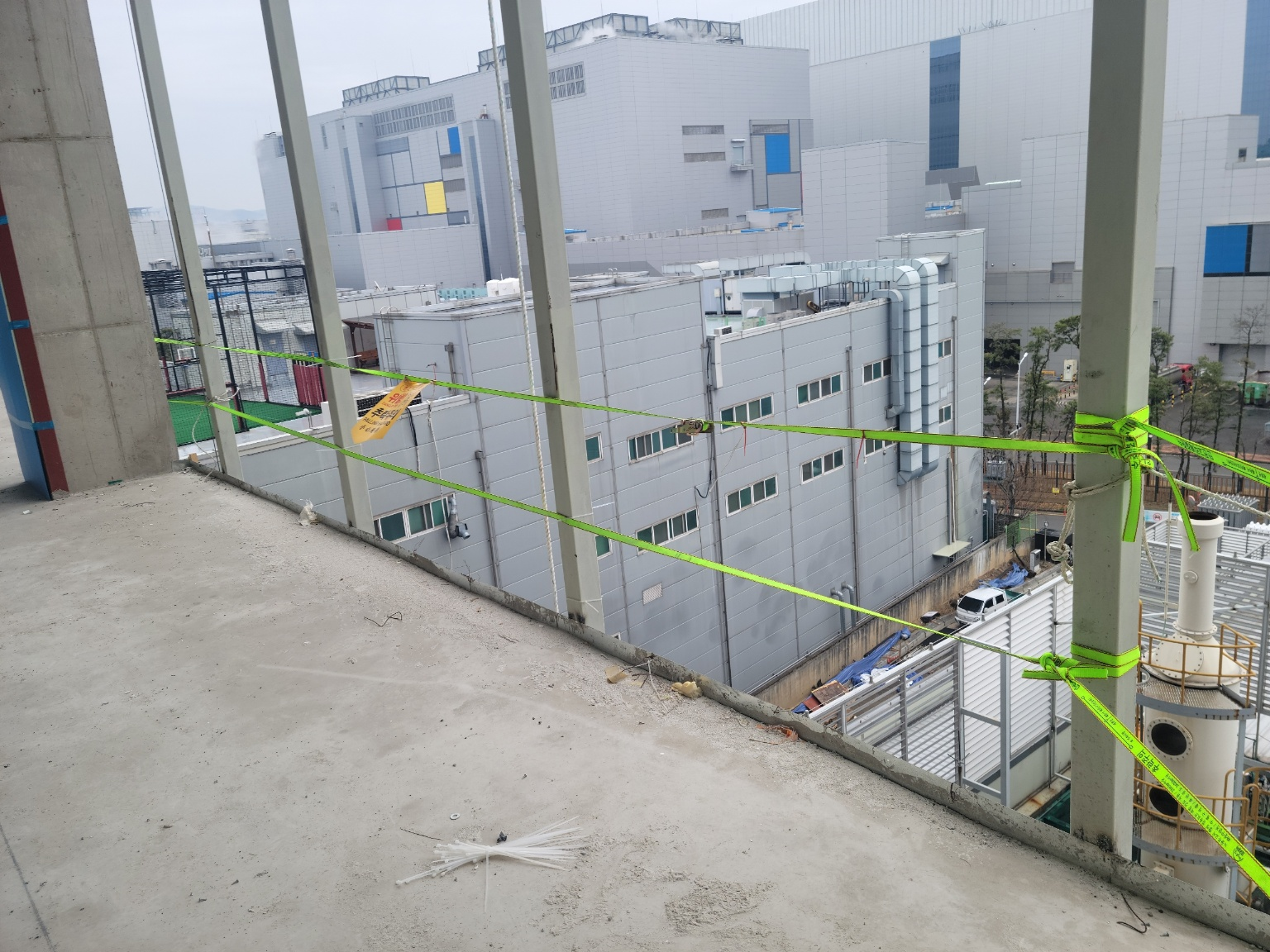 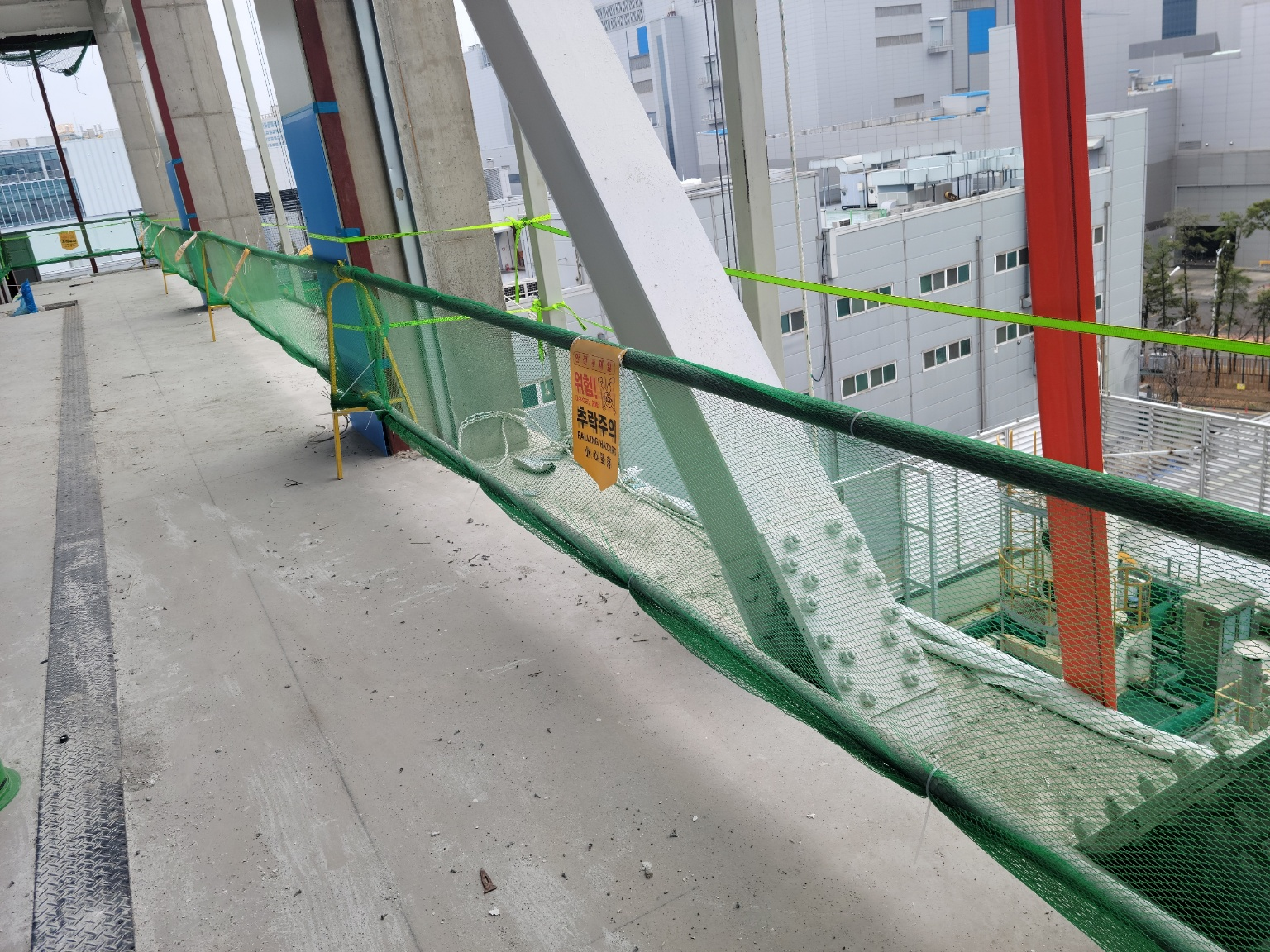 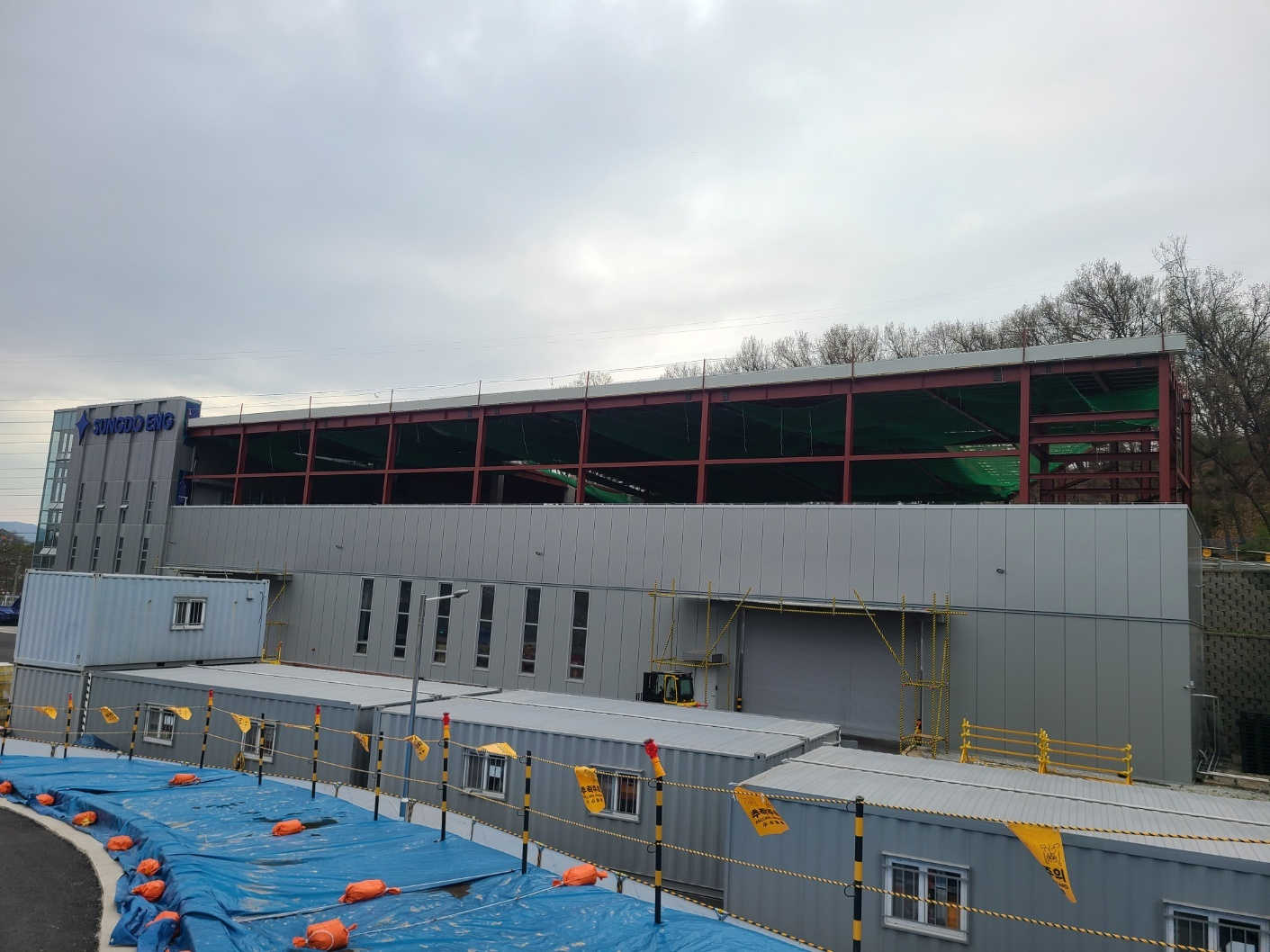 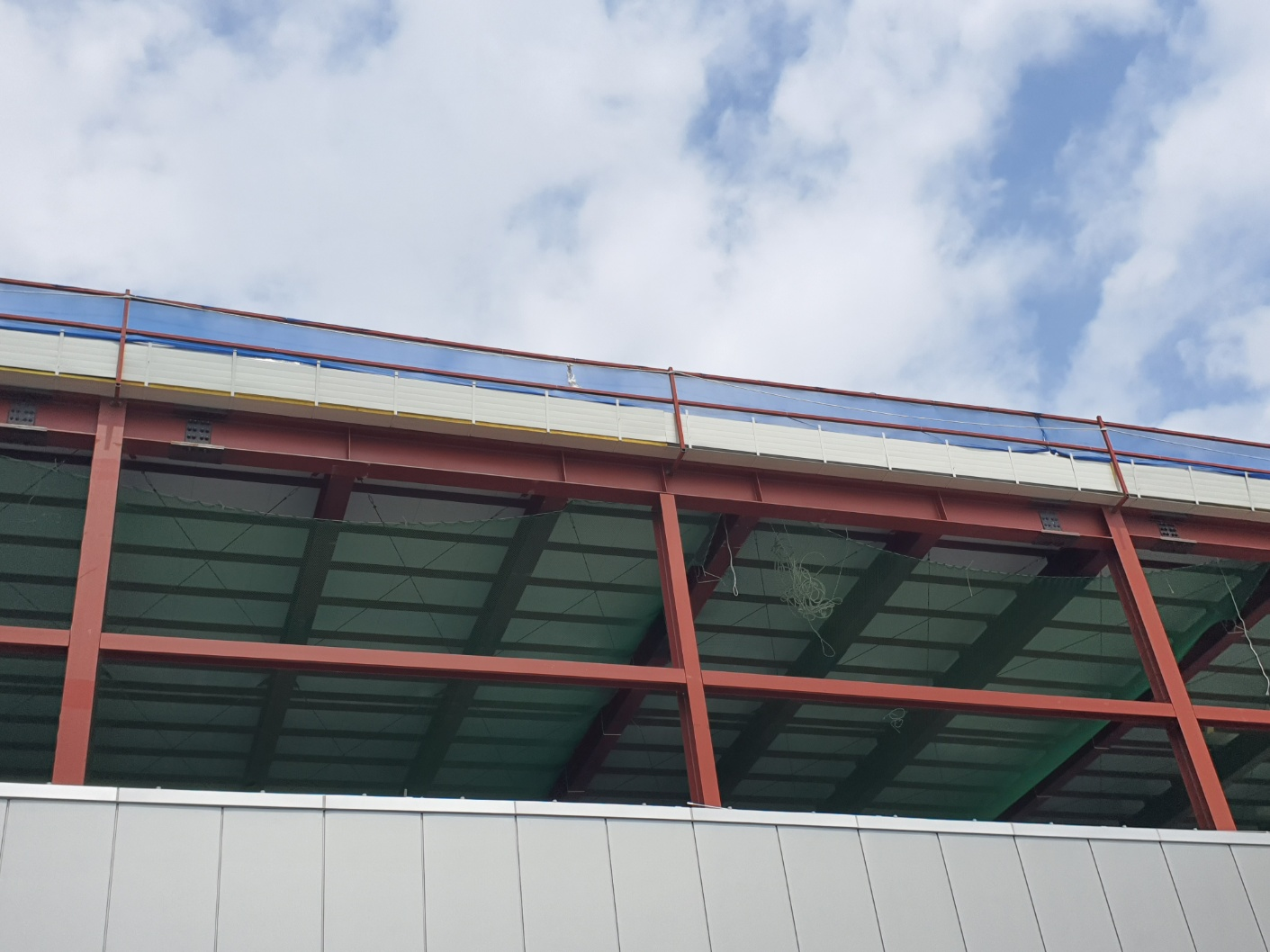 3-5. 안전 시설물(안전난간) 설치 기준 준수의 건
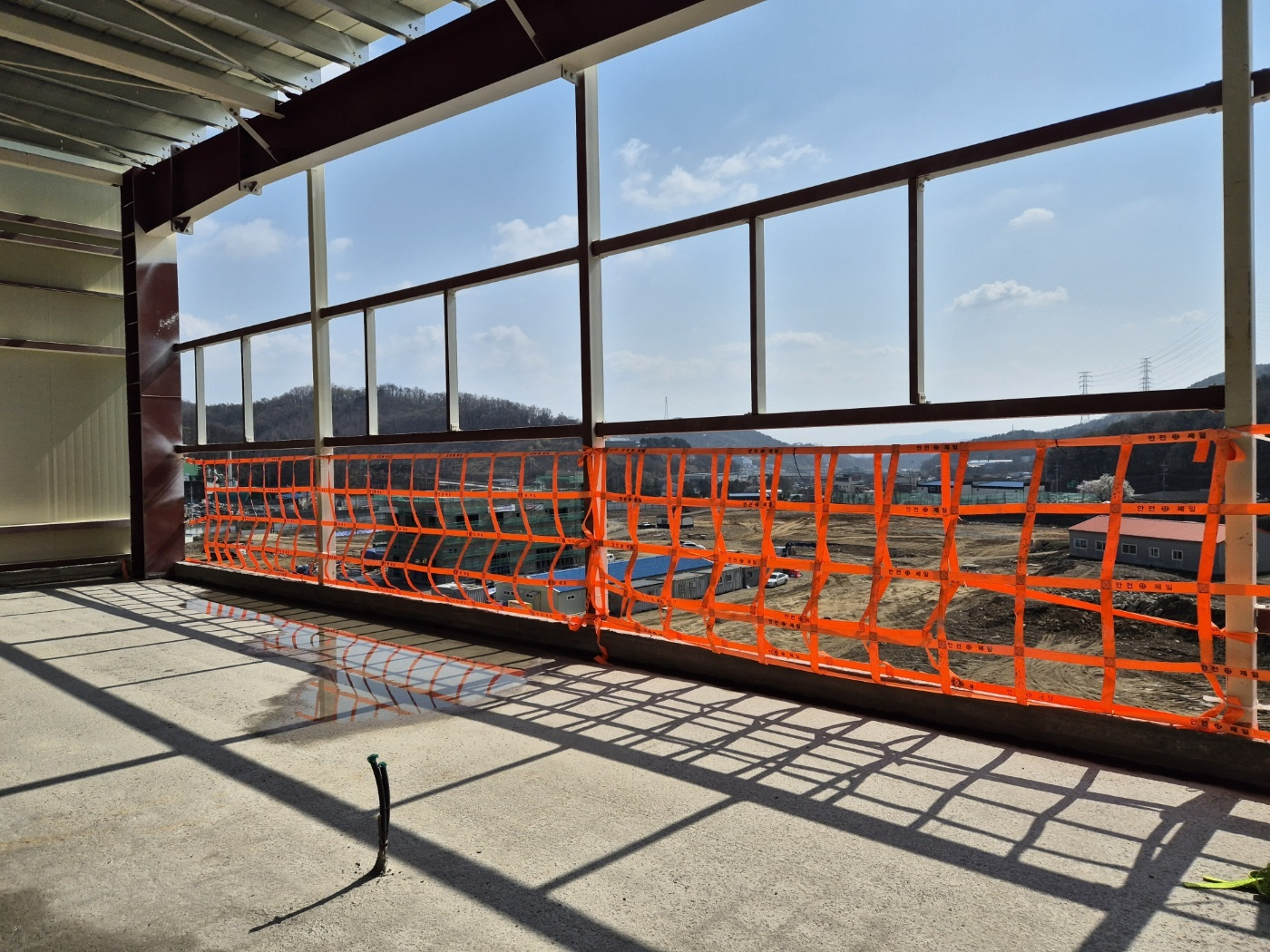 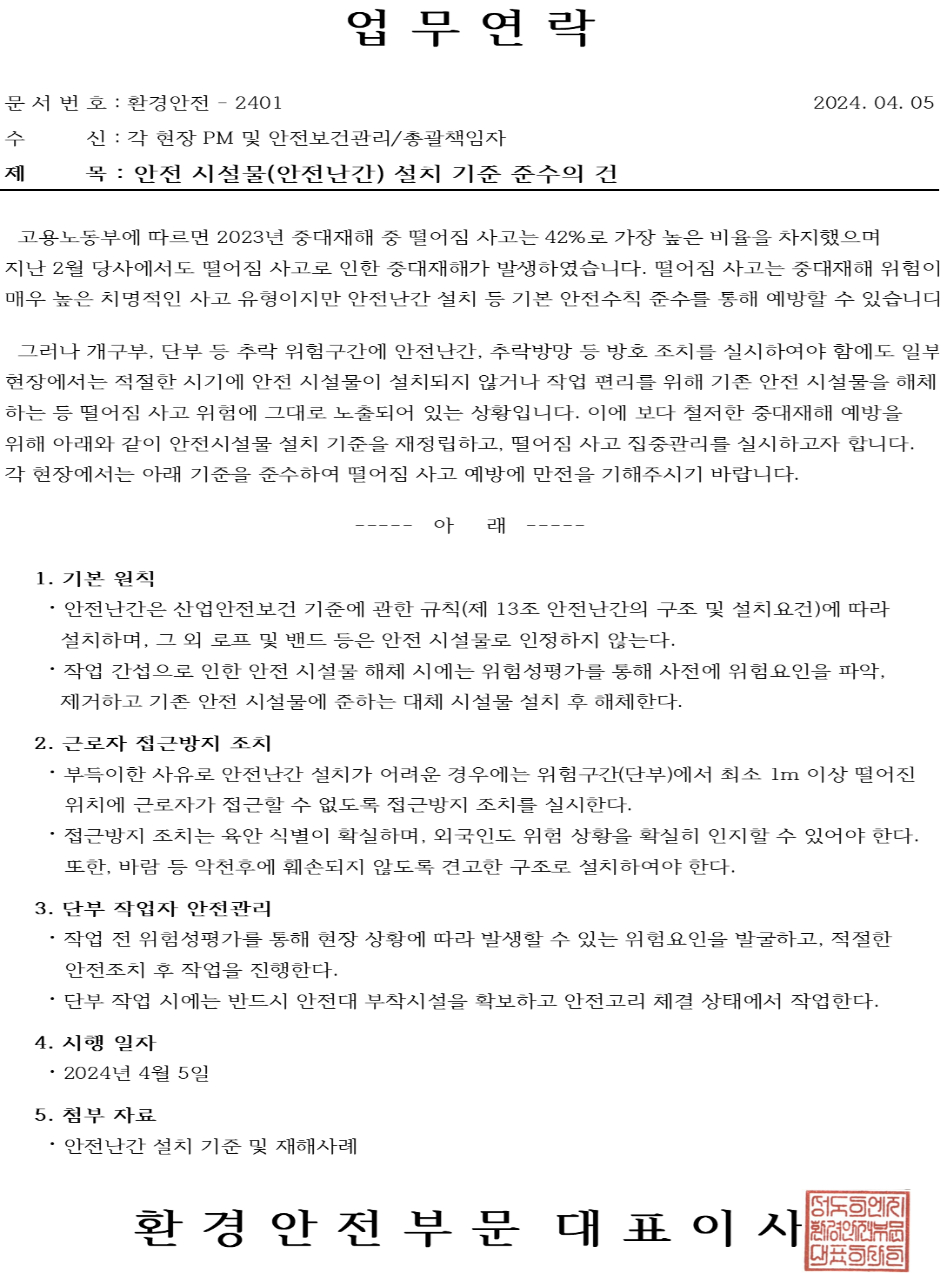 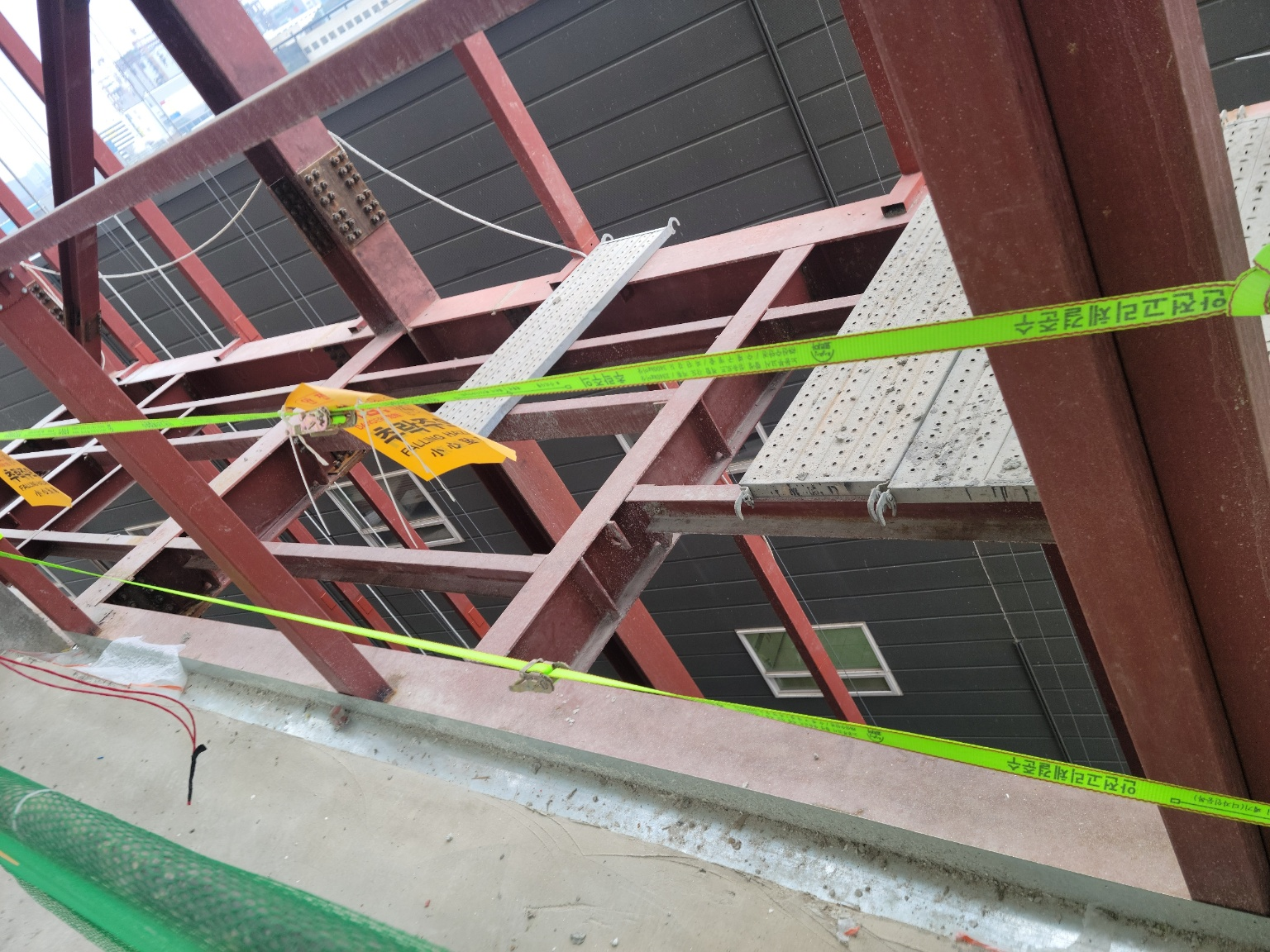 3-6. 근로자 작업중지권 활성화를 위한 QR코드 배포
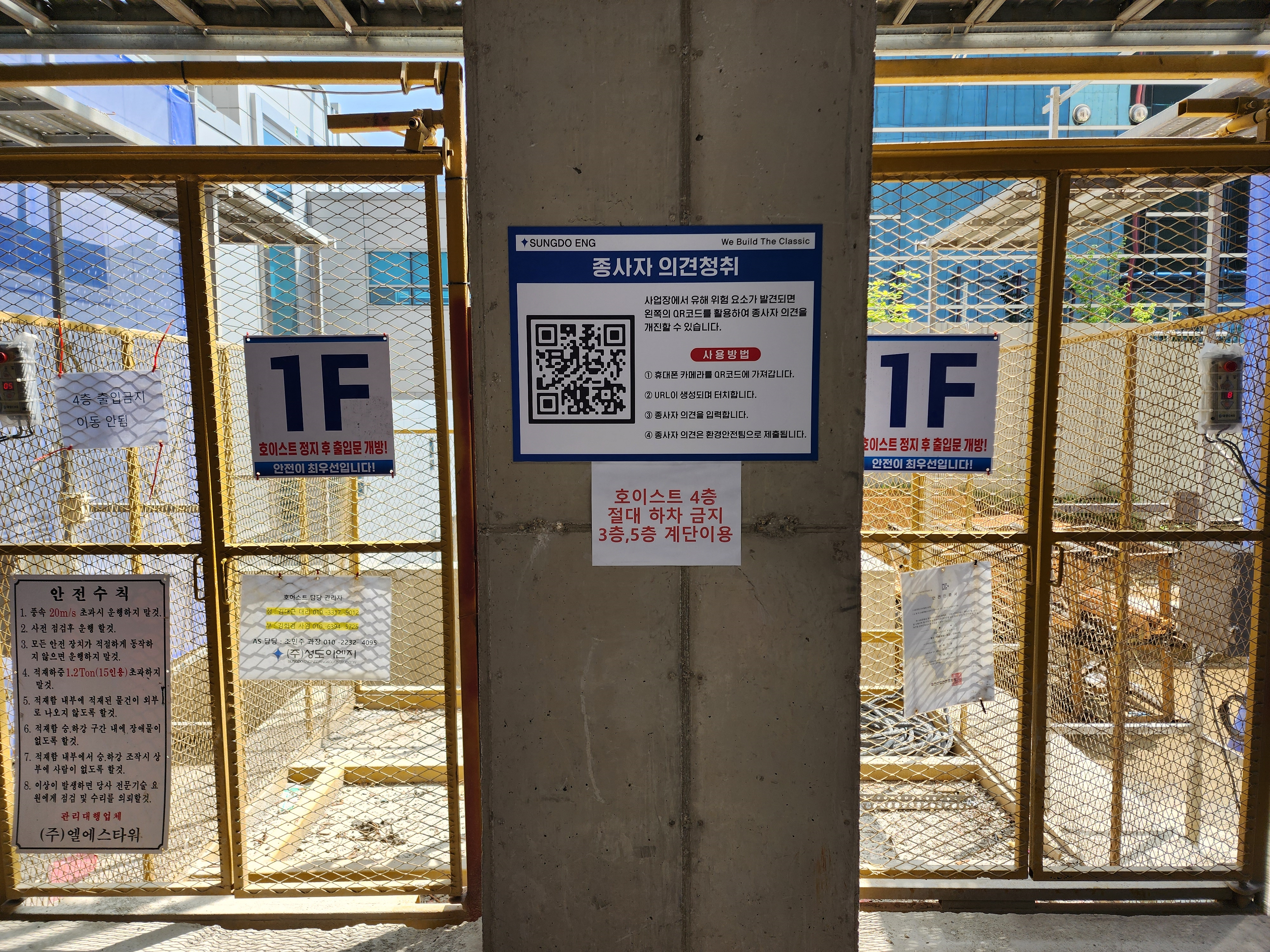 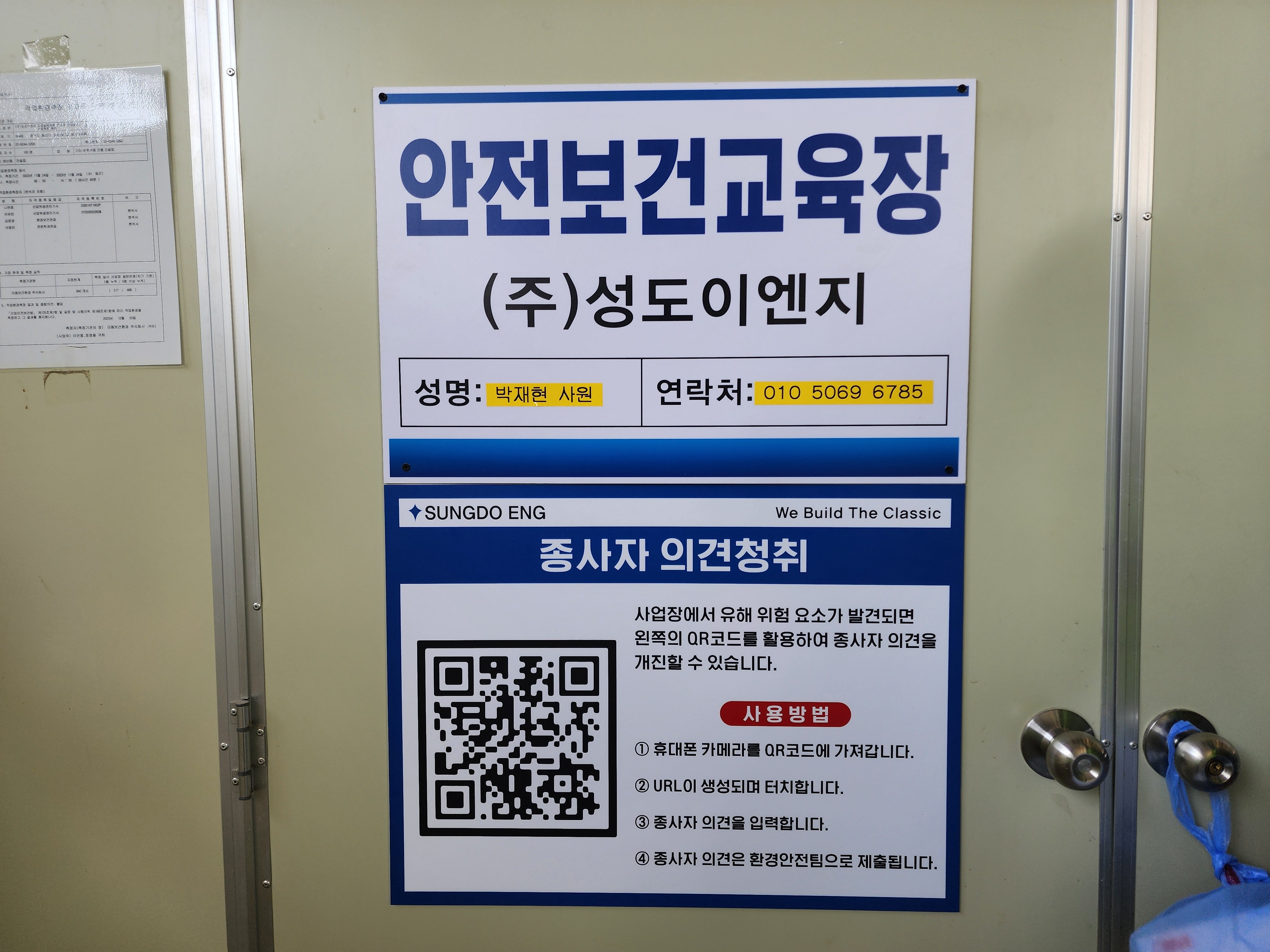 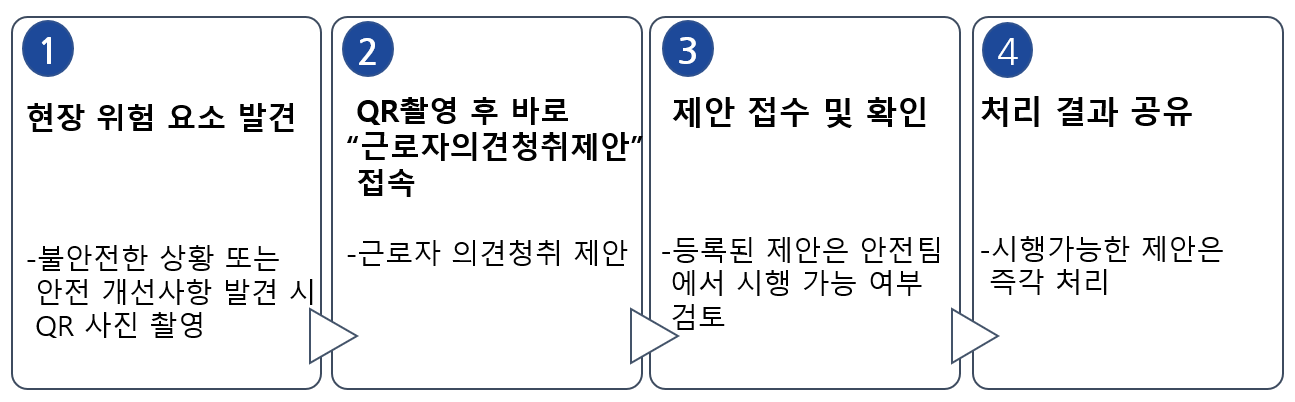 4. 전달사항
[Speaker Notes: -캠페인 진행 현황: 
-스마트에어백 도입(10개 구입. 5개 현장 배포) -> 이슈사항
-ISO 심사 7월 말~8월 초
-영종도 진행사항 -> 이슈사항]